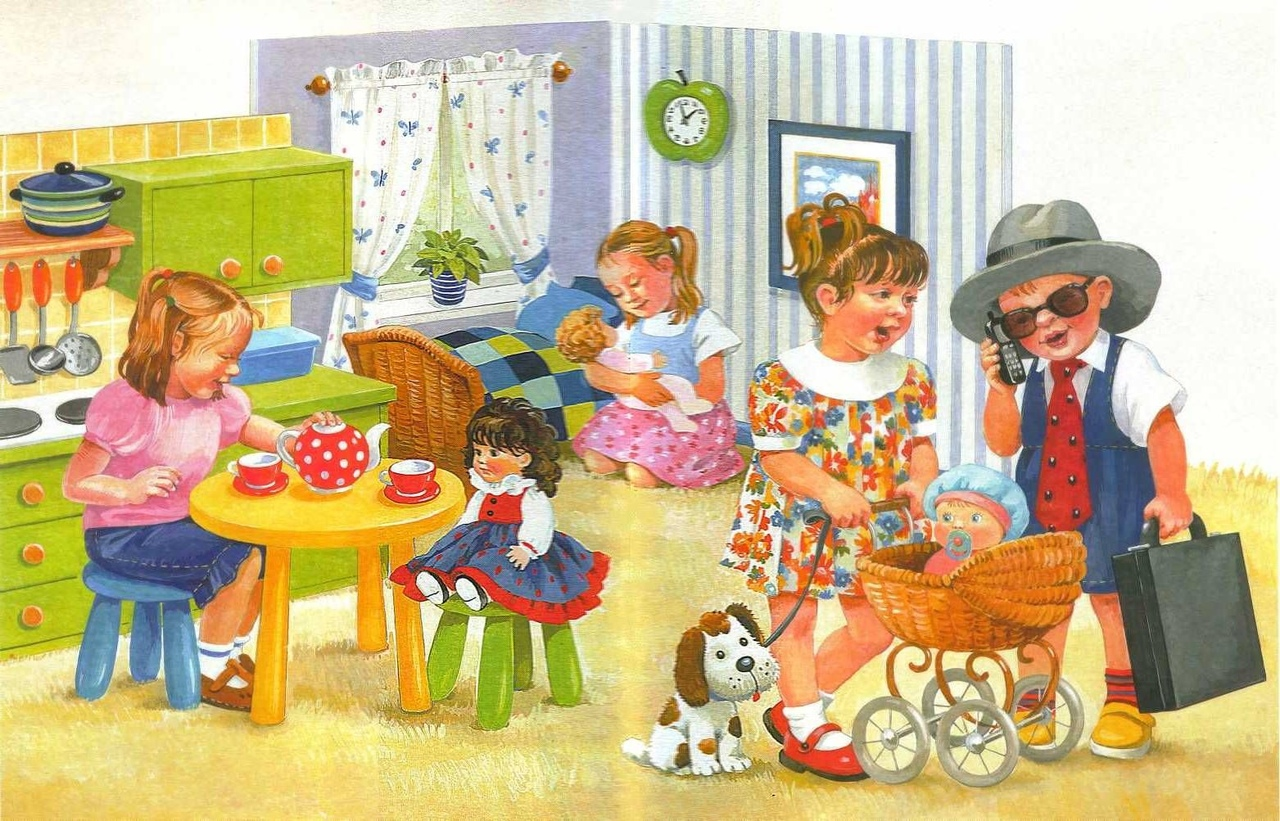 ПЕРСПЕКТИВНОЕ ПЛАНИРОВАНИЕ
СЮЖЕТНО-РОЛЕВАЯ ИГРА  1 МЛАДШАЯ ГРУППА
ОО: «Социально-коммуникативное развитие»
Источник методической литературы: Развитие игровой деятельности  «Сюжетно – ролевая игра» Н. Ф. Губанова
ДОУ № 20 г. Липецк
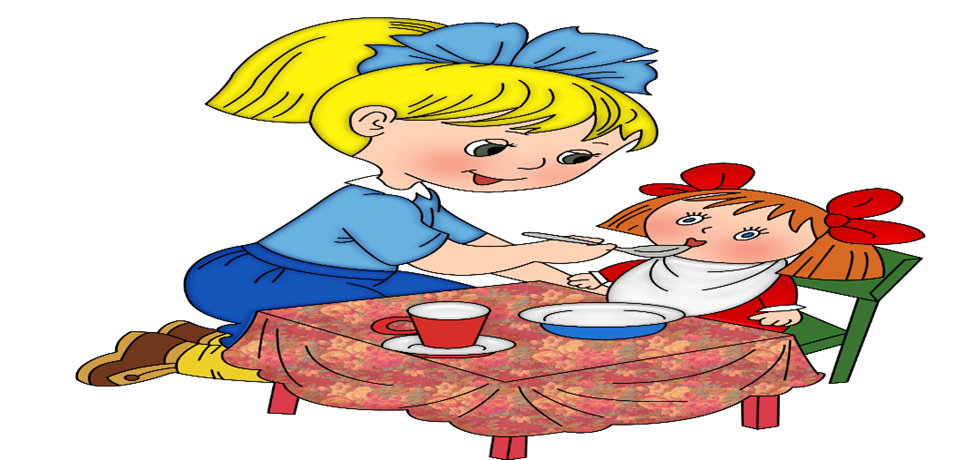 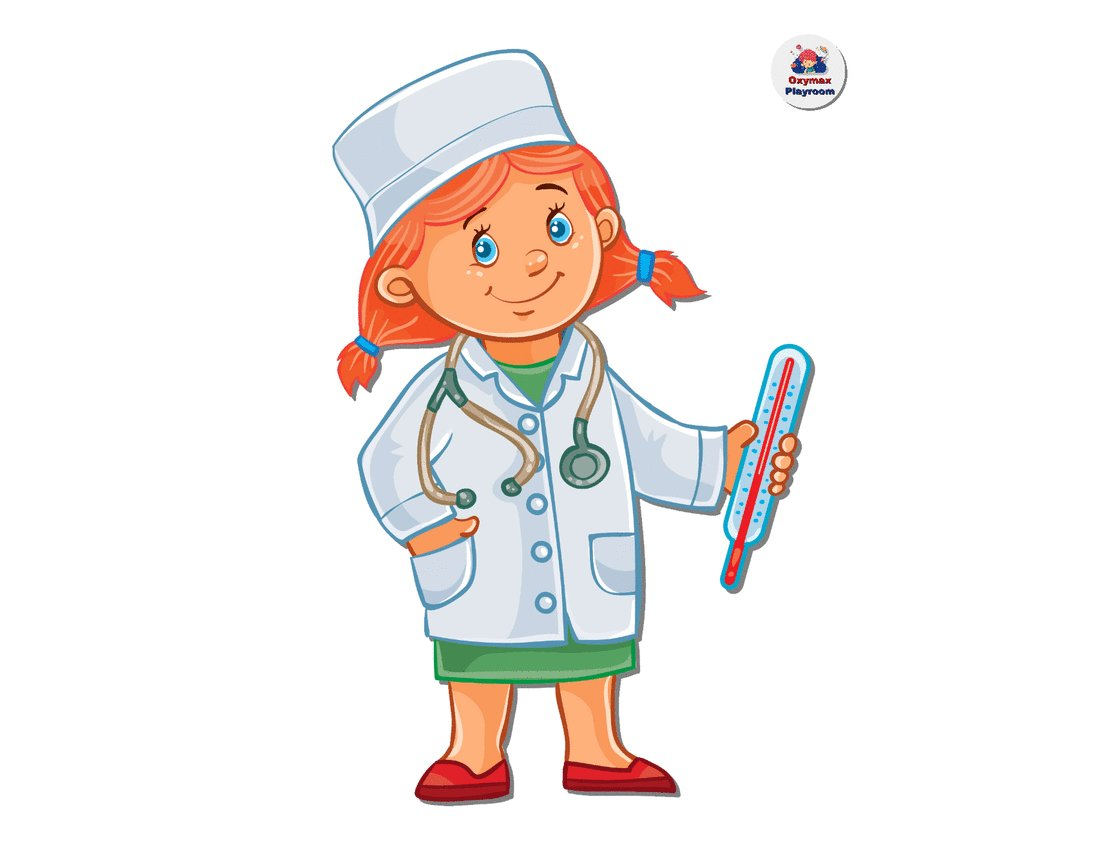 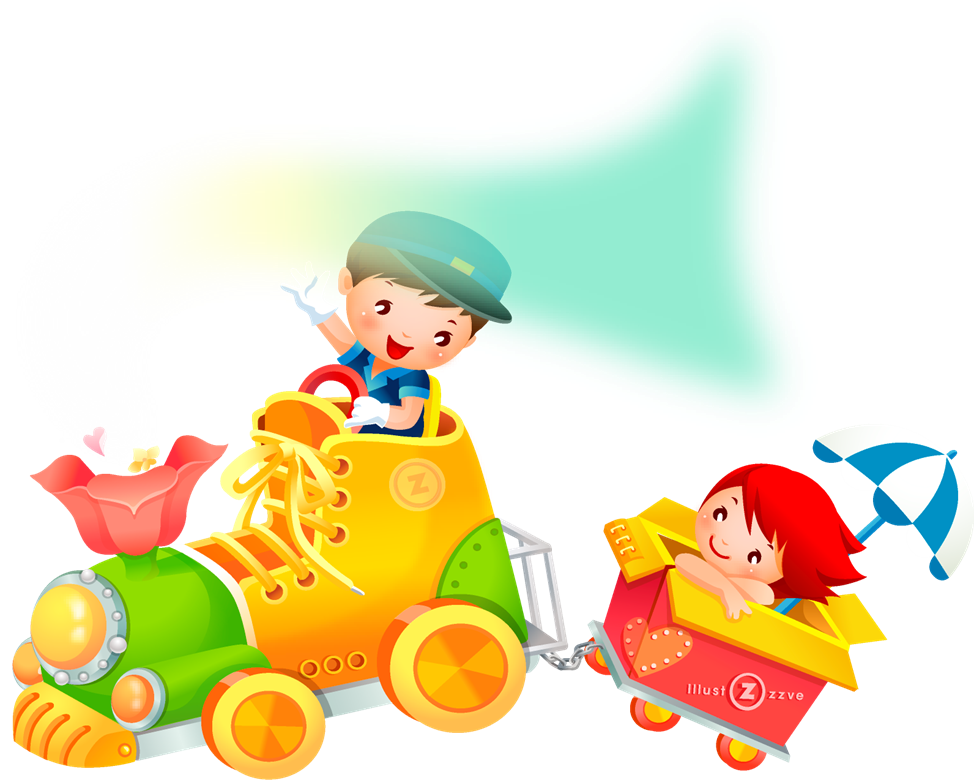 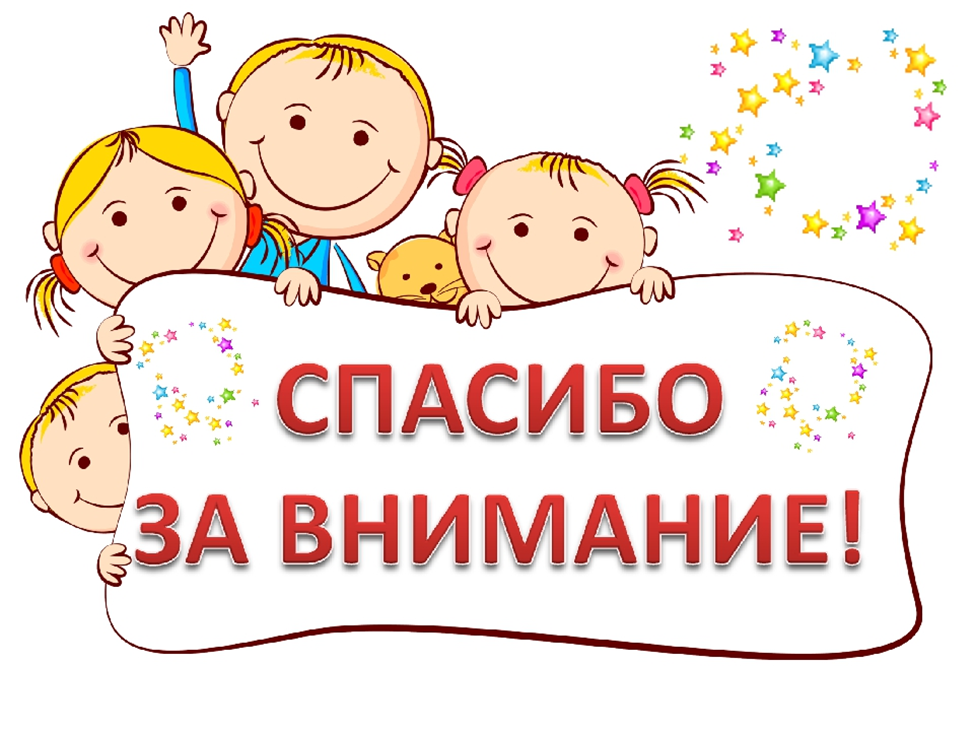